Народні промисли України
Бартош Є.М.
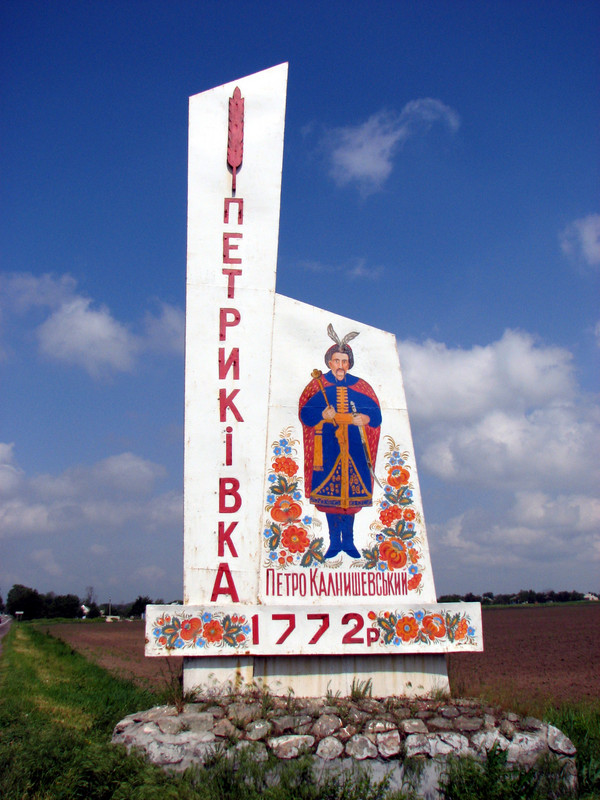 Петриківський розпис занесений дорепрезентативного списку нематеріальної спадщини ЮНЕСКО
Уважно подивіться на фото. Хто пов'язує з Роменщиною цей населений пункт?
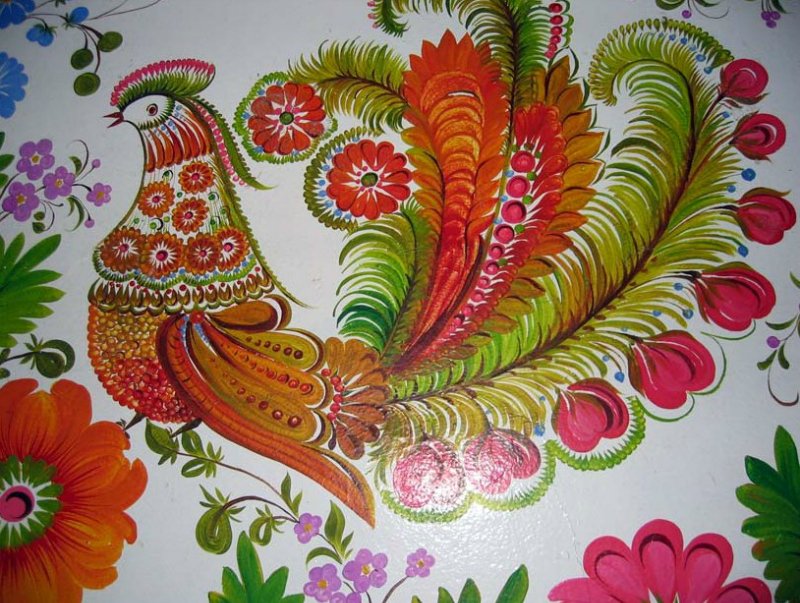 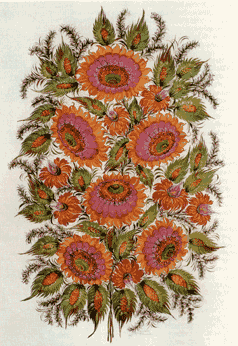 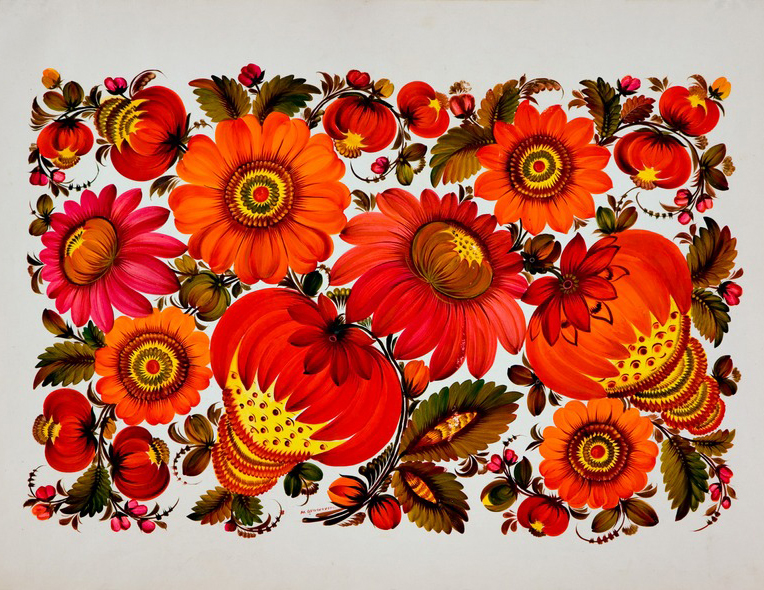 Символіка в орнаменті
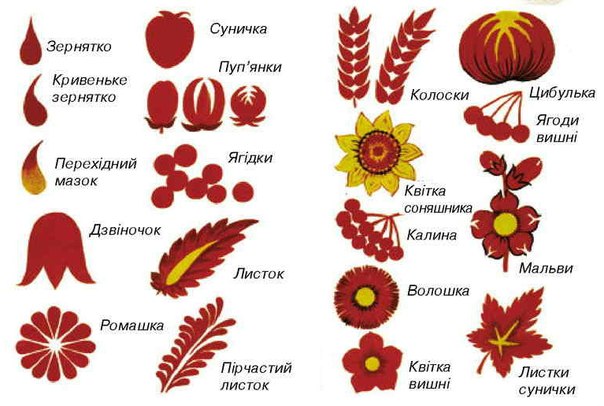 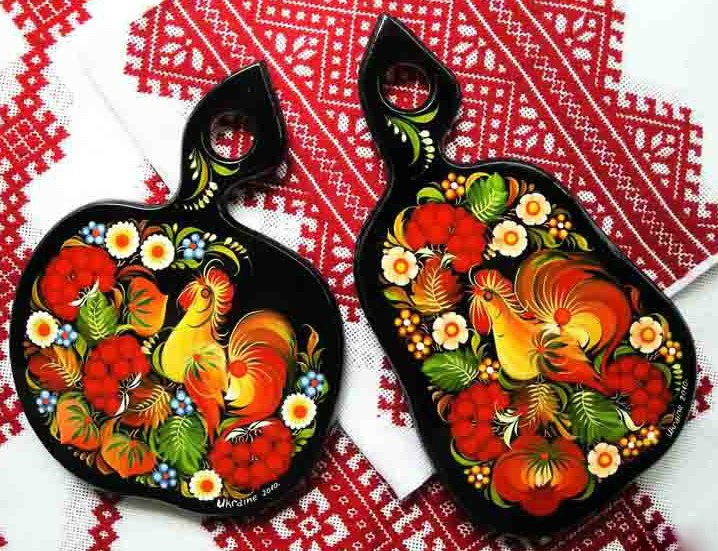 Розпис в інтер’єрі
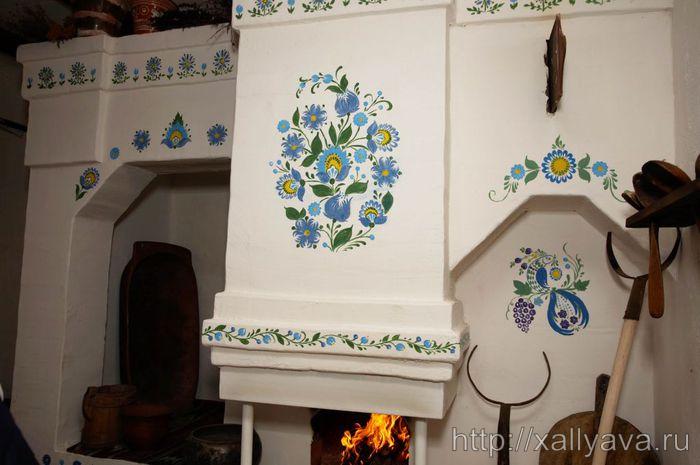 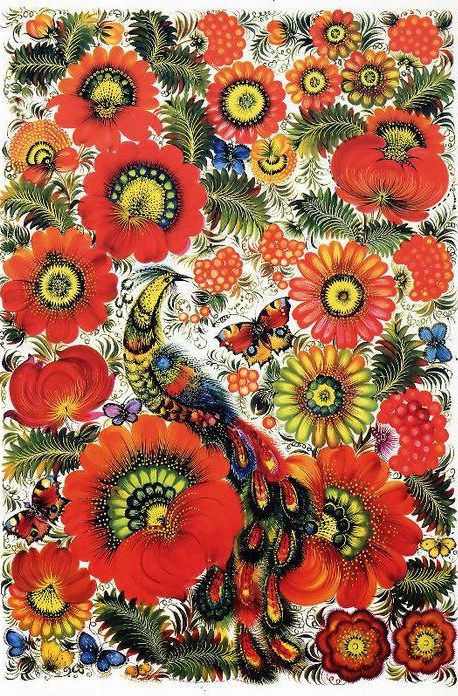 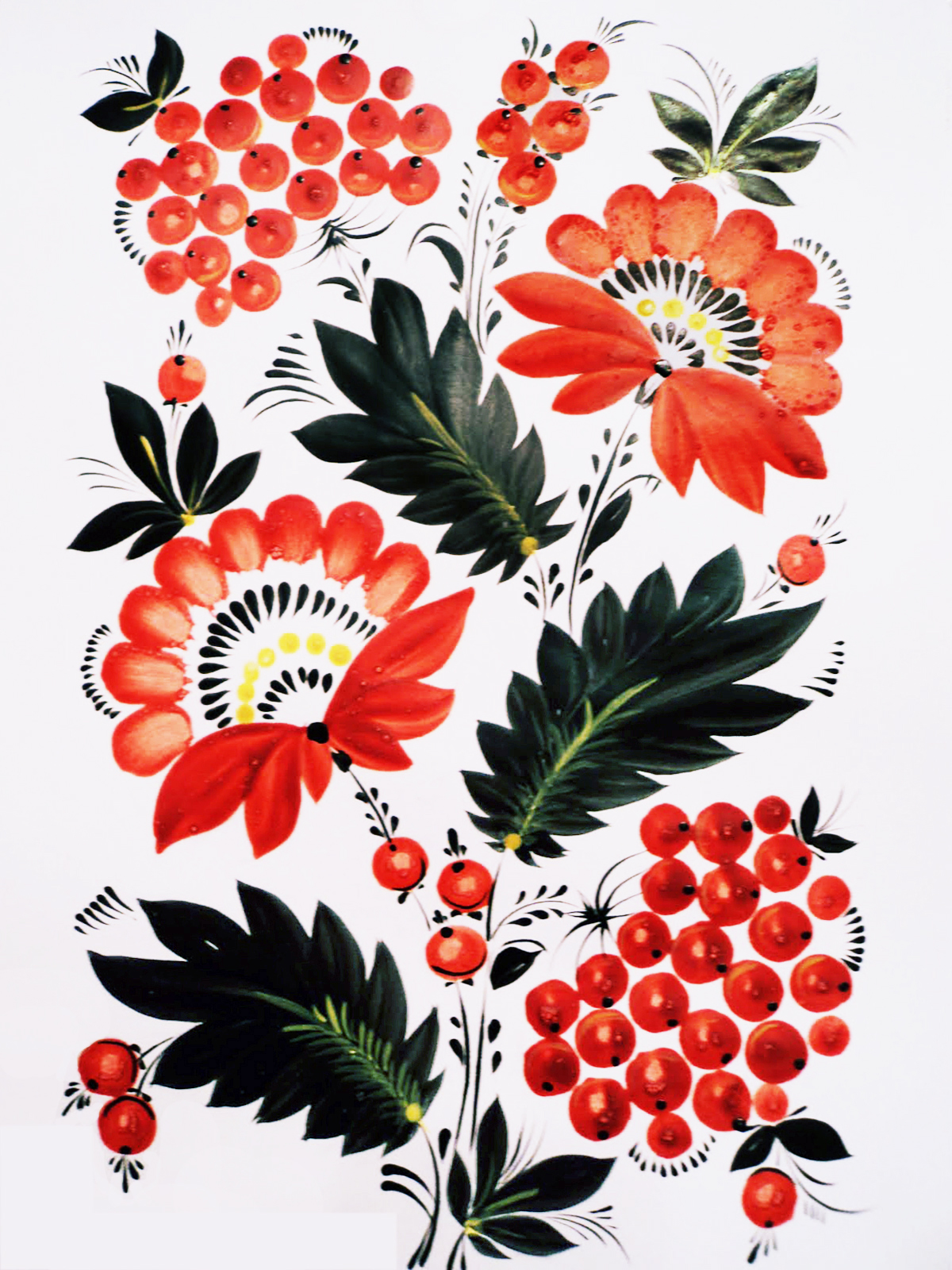 Щодо орнаментів та барв українське килимарство можна поділити на дві основні смуги - Правобережжя й Галичина з переважанням геометричного орнаменту й Лівобережжя з рослинним орнаментом
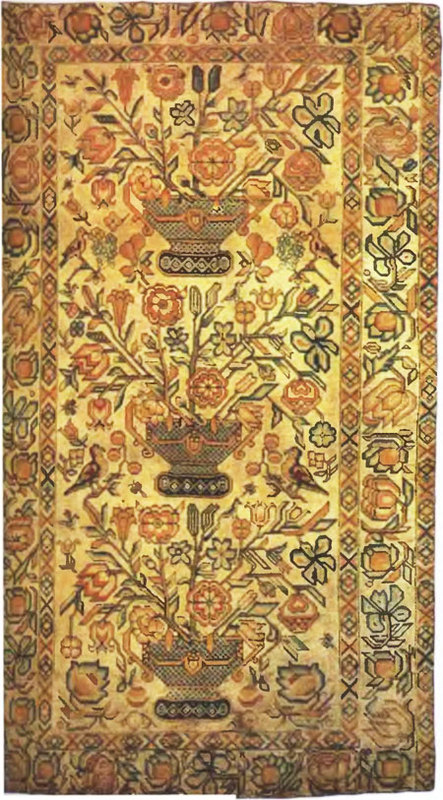 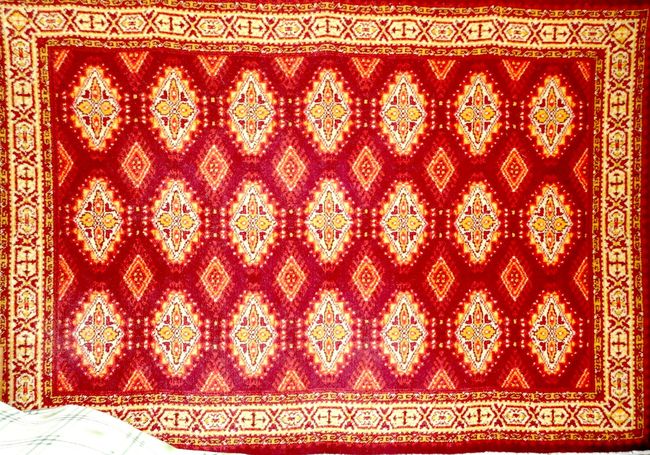 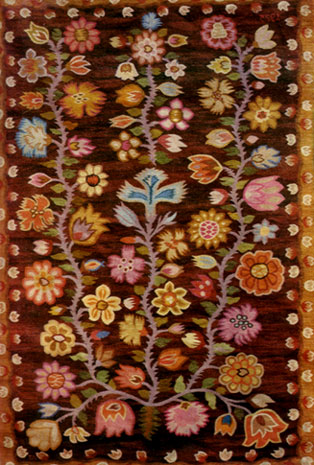 Рослинний орнамент, пов'язаний безпосередньо з Азією та Іраном, розвивався разом із вишивковими елементами на Лівобережжі
Лінійно-геометричний шов поширився з Балканського півострова Дністром і Дунаєм на Правобережжя, Бессарабію та Галичину
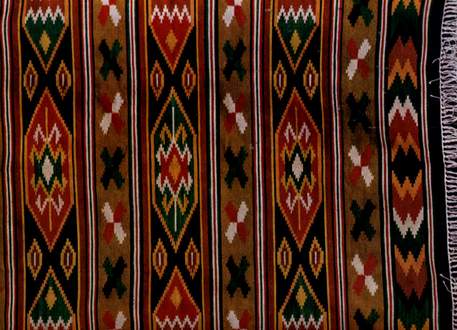 У ткацтві Полісся переважають смугасті композиції. Це різної ширини та чергування прості й складні смуги, утворені рядками різноманітних орнаментів – від барвистих смуг рядків крапок і рисок до складніших за силуетом і фактурою
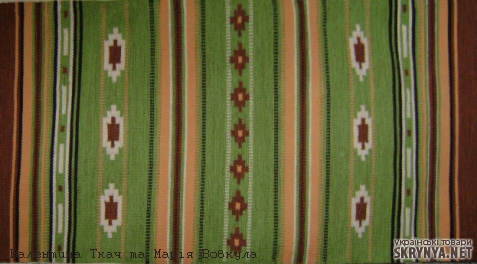 Головні центри 
Решетилівка (Полтавська обл.)
С. Дігтярі (Чернігівська обл.) 
Косів (Івано-Франківської обл.)
Глинянки (Волинська обл.)
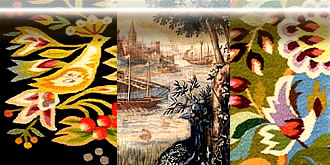 Вишивка
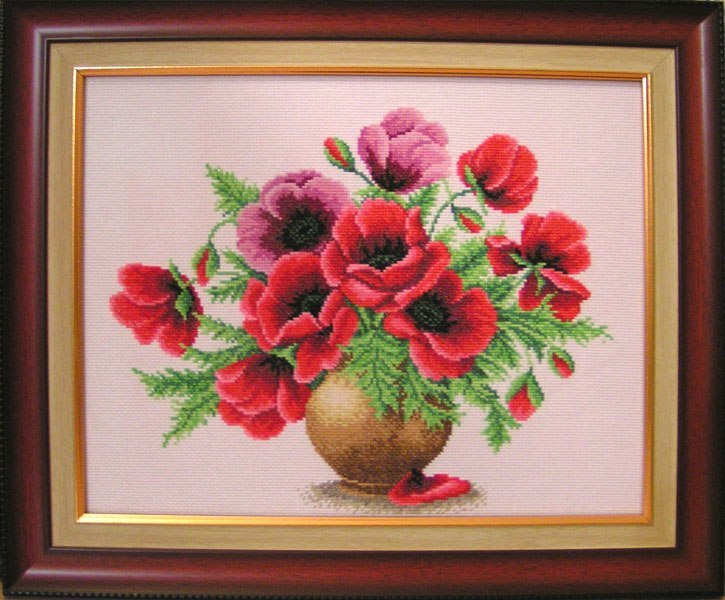 Регіони мають свої традиції
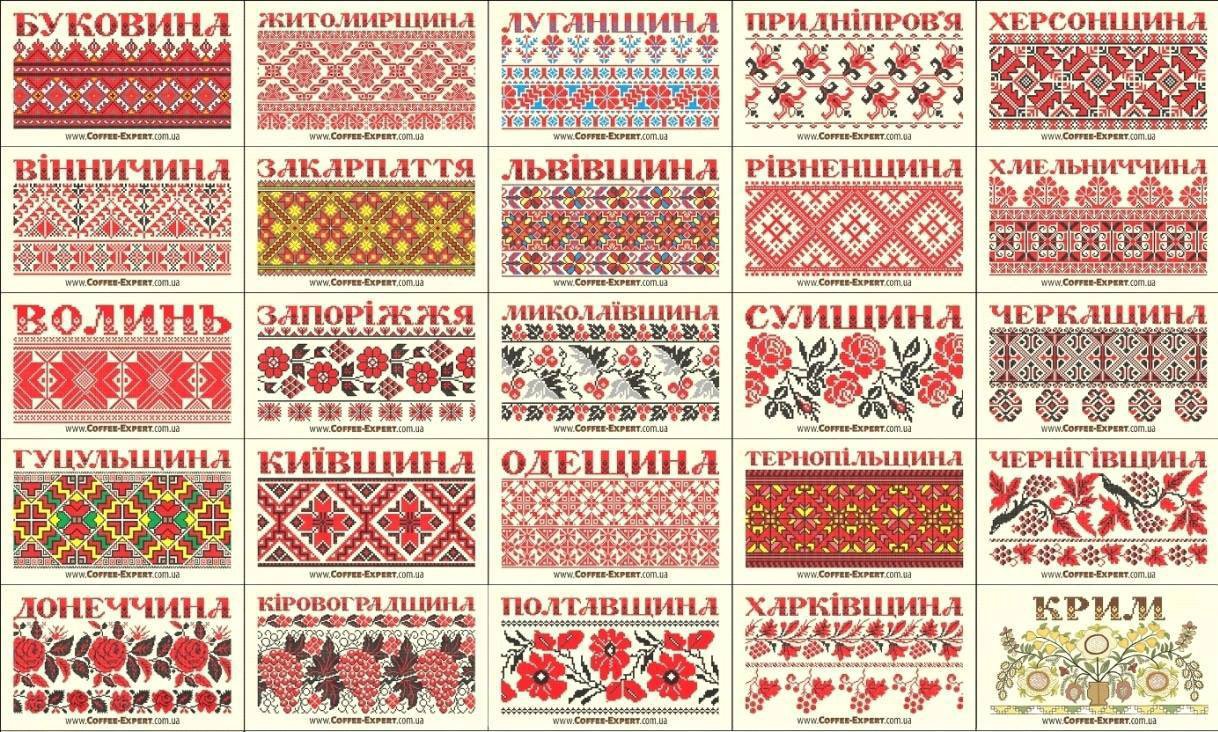 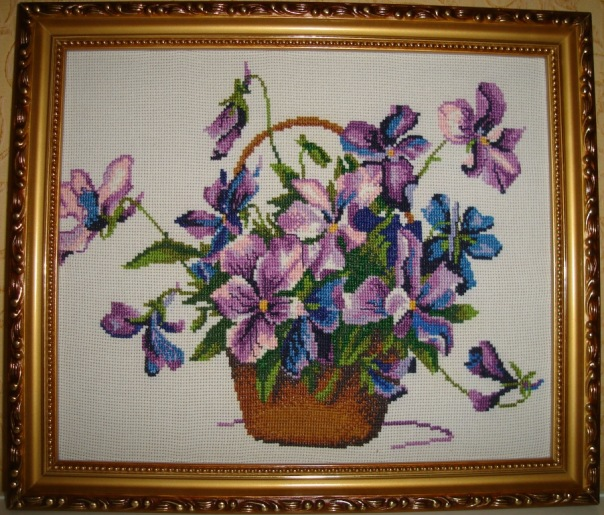 Вишивання хрестиком
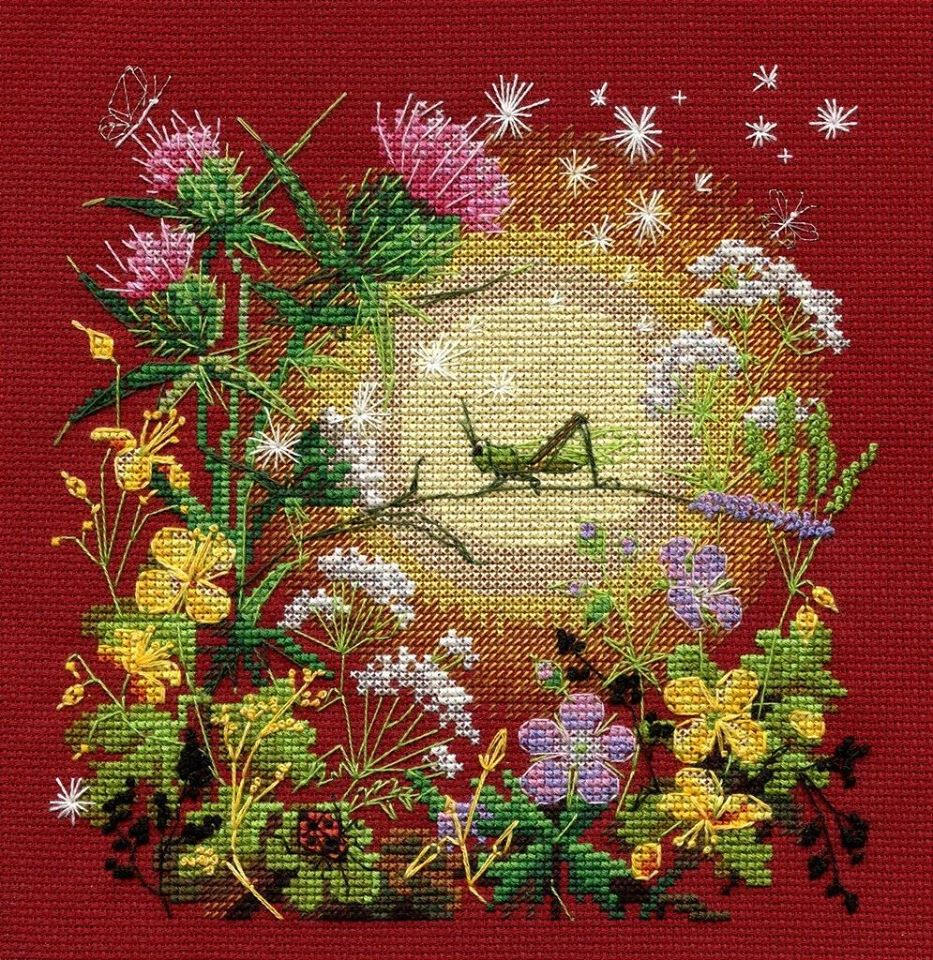 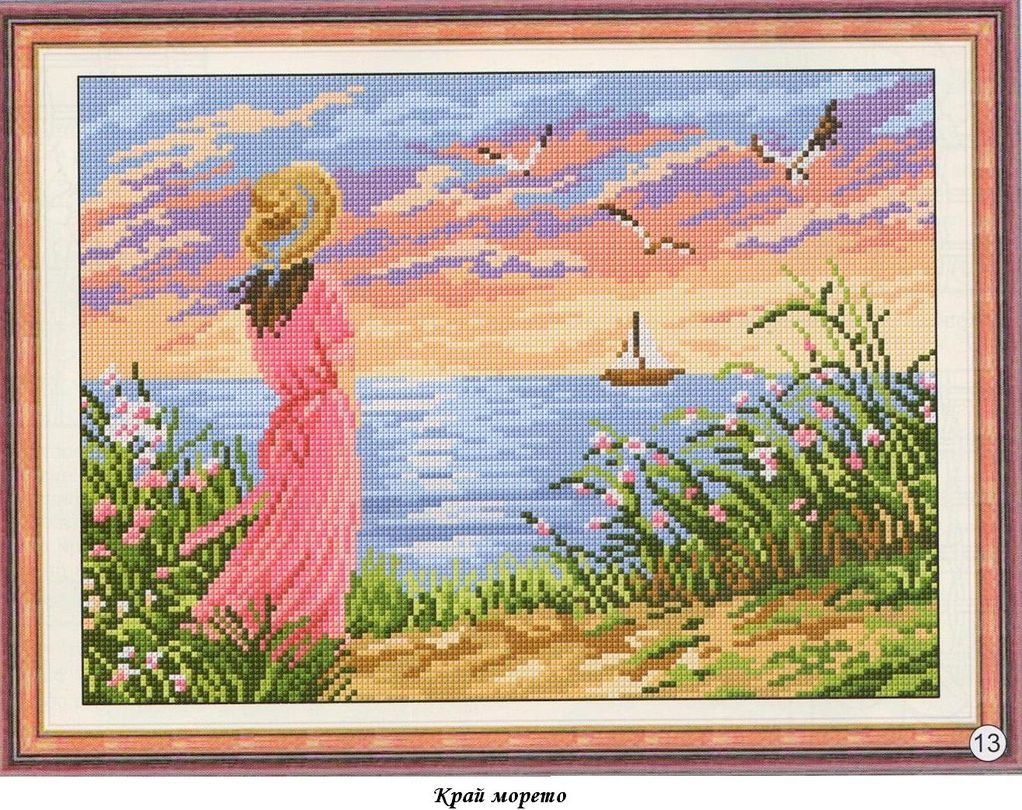 Вишивання бісером
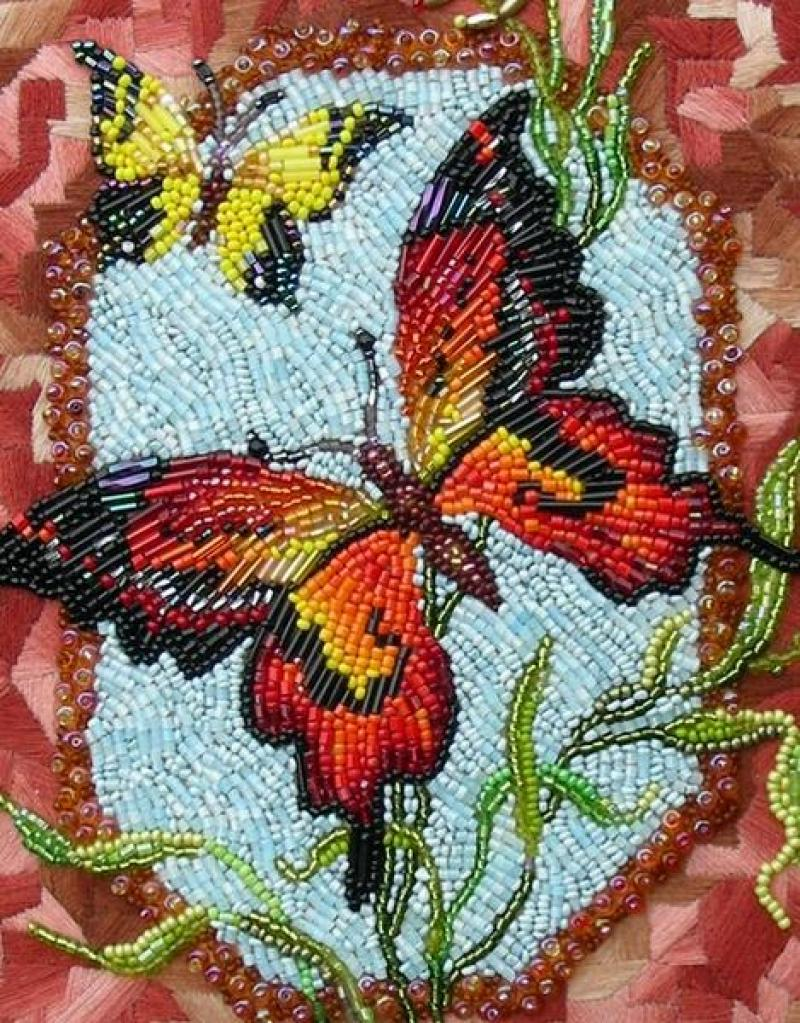 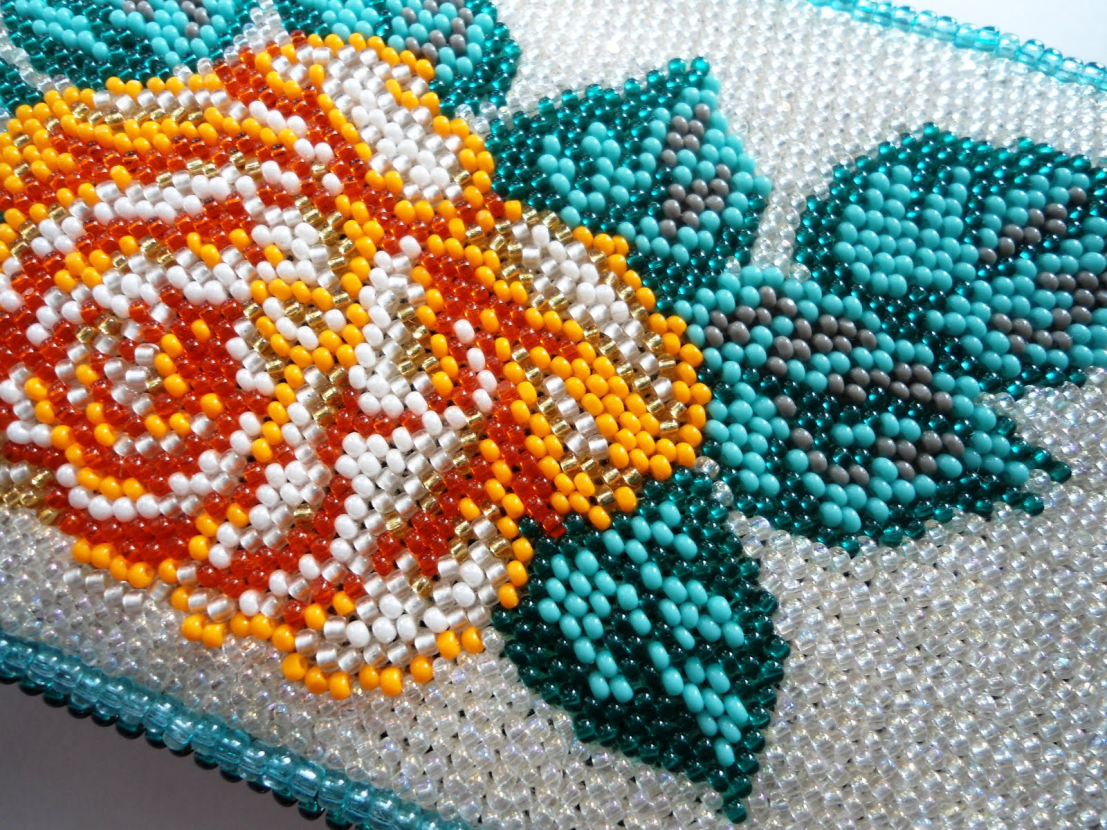 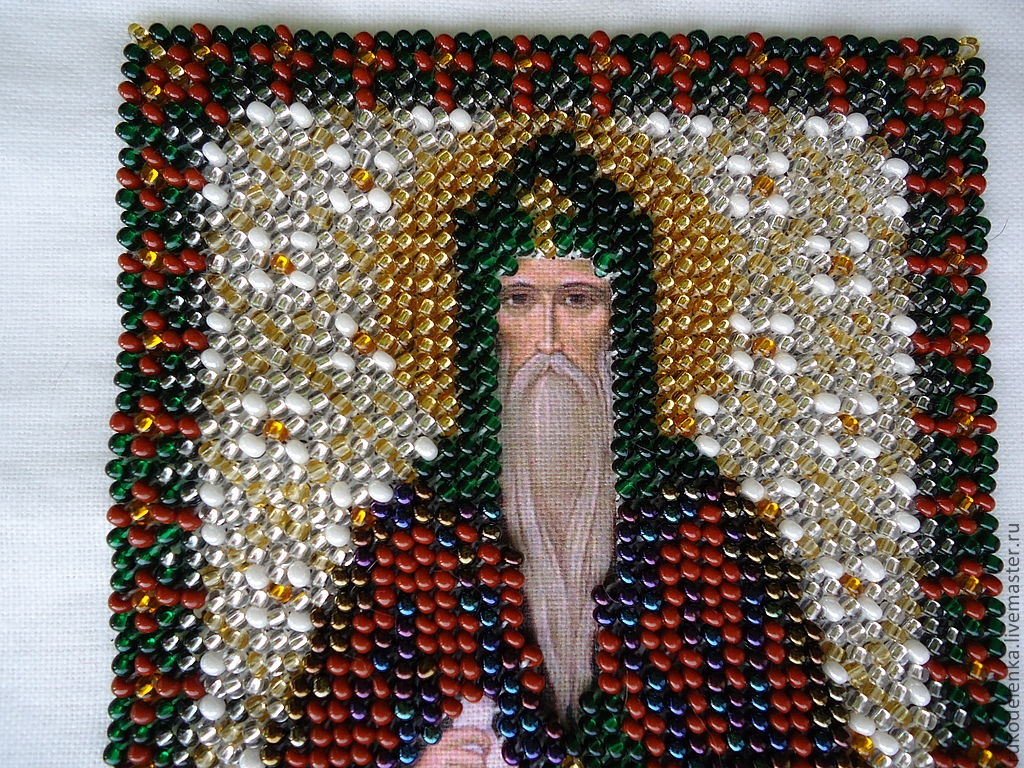 Вишивання стрічками
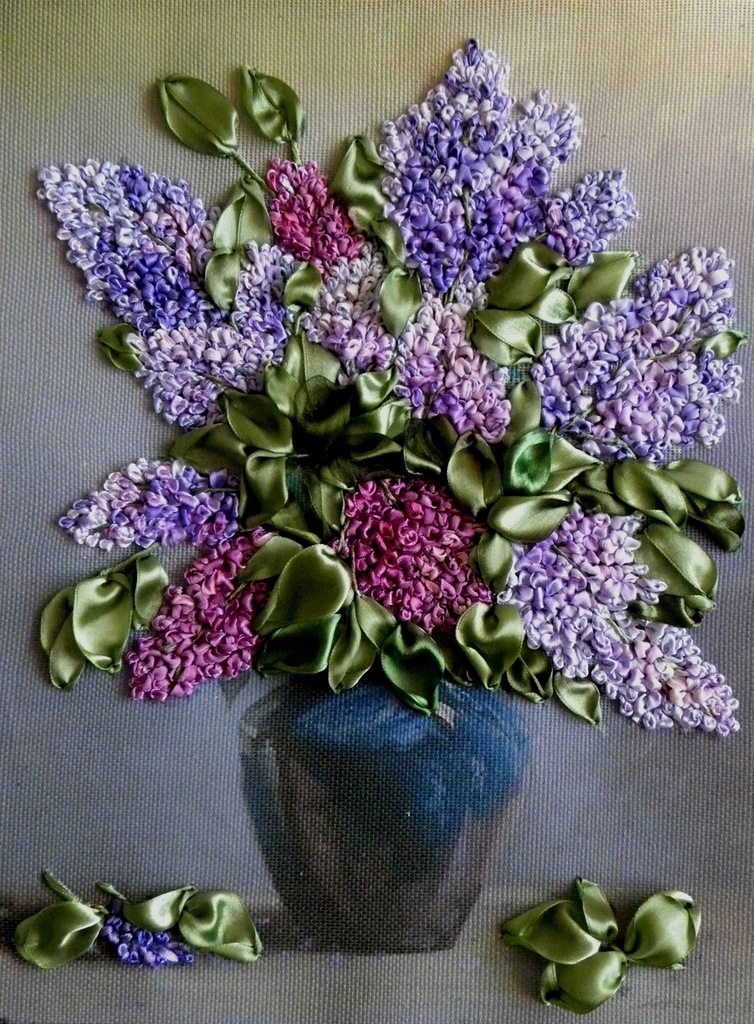 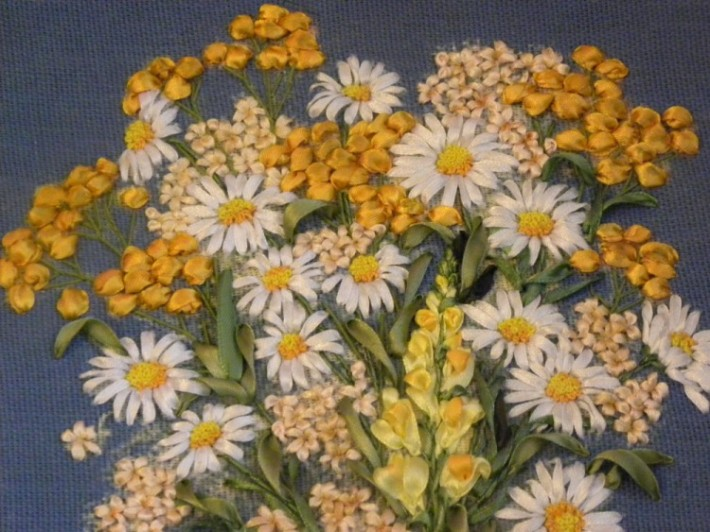 Реалістичність вражає
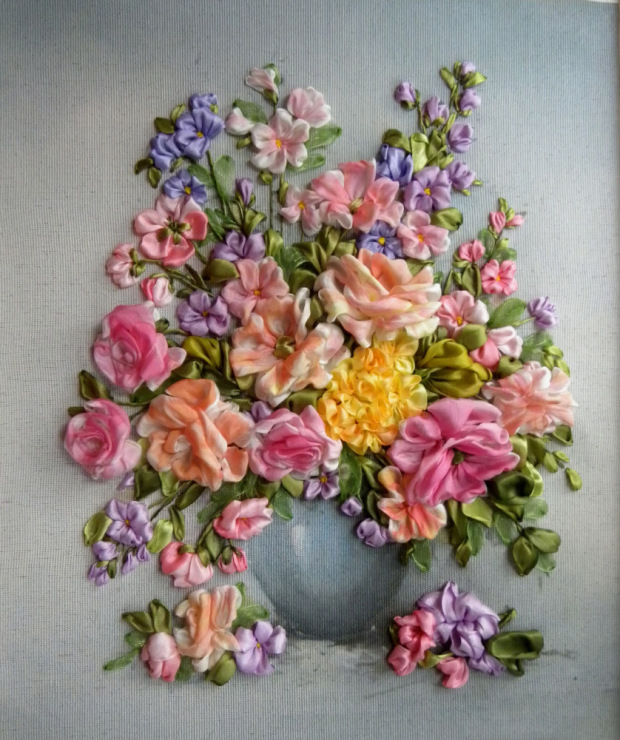 Вишивання гладдю
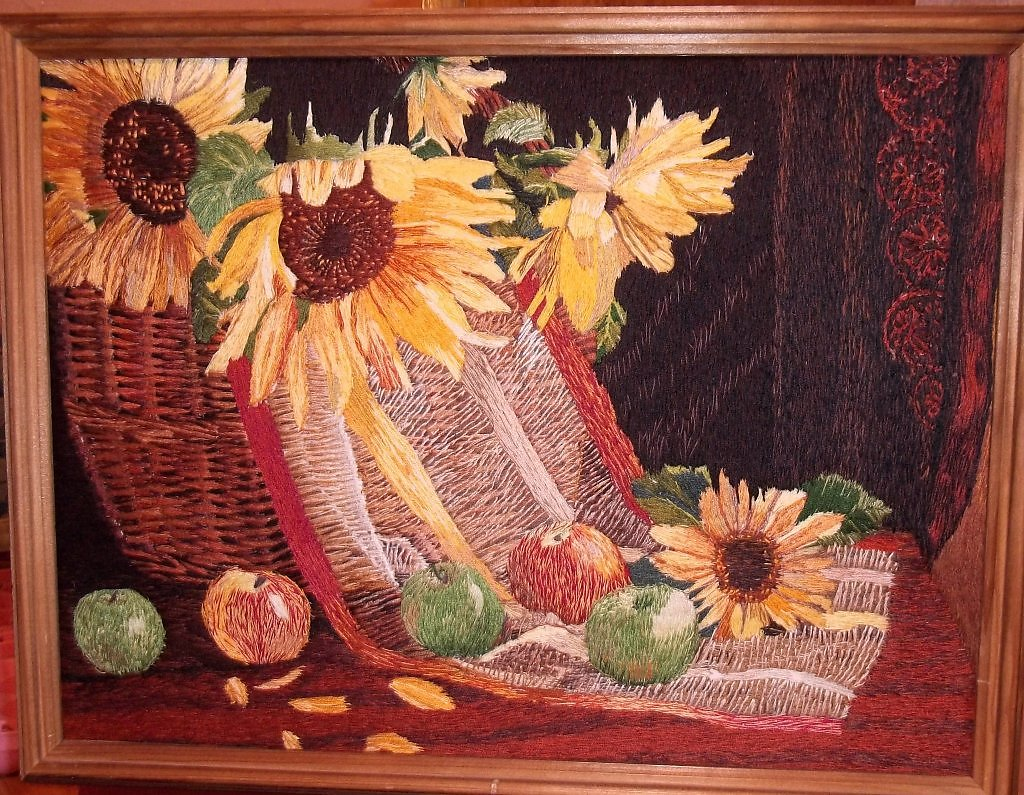 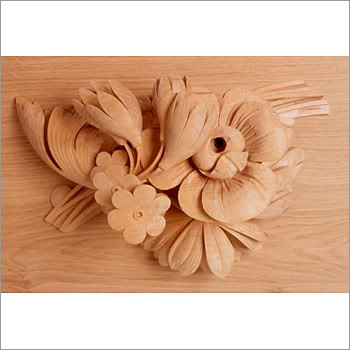 Різьба по дереву
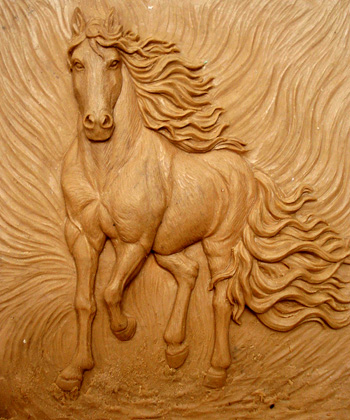 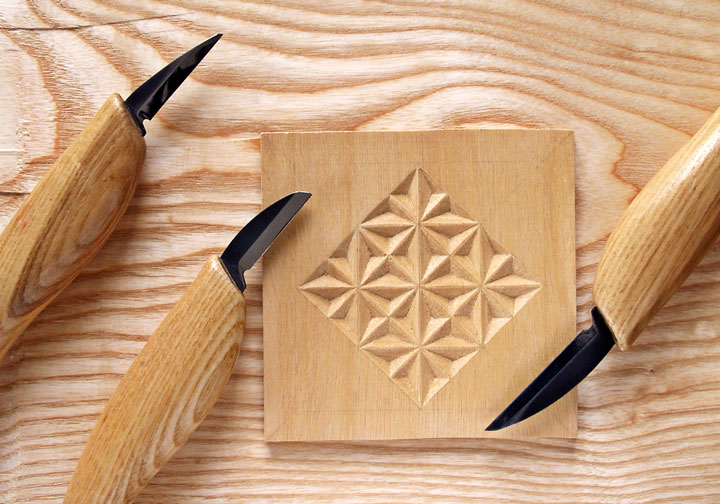 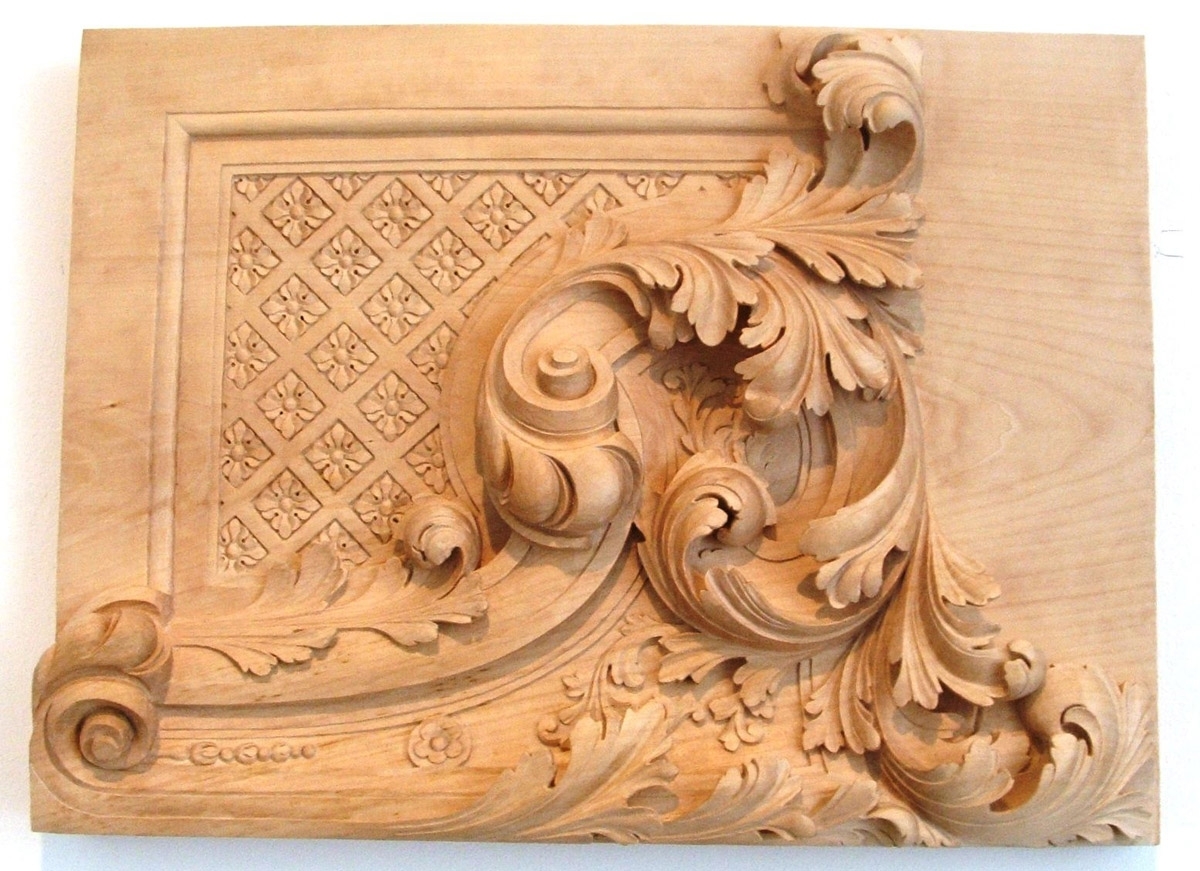 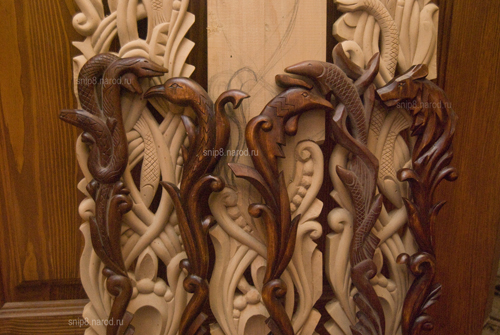 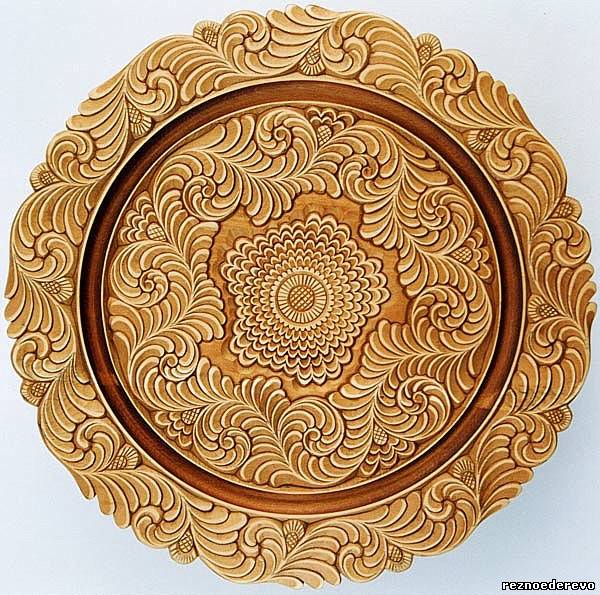 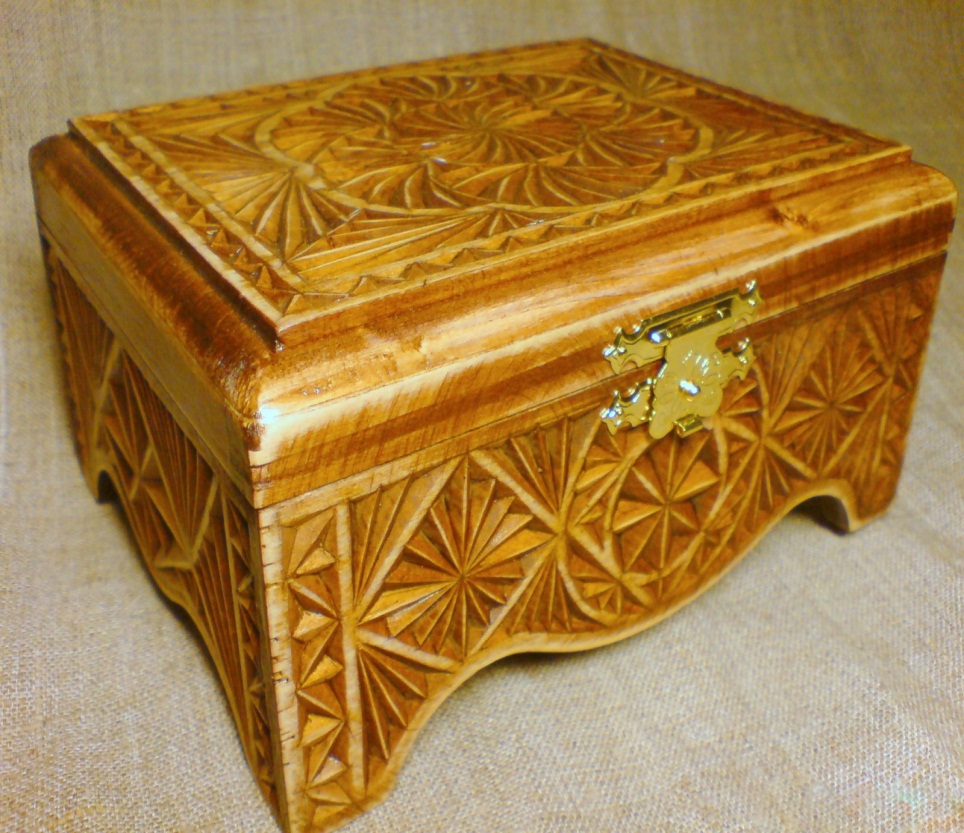 Розміри - від вуличних скульптур до дрібних речей
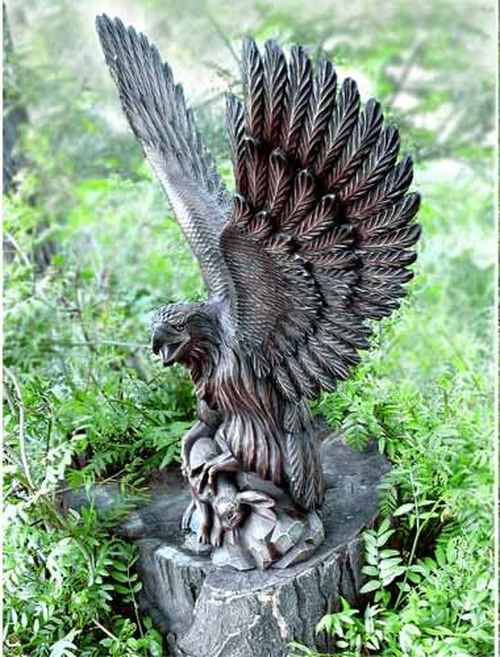 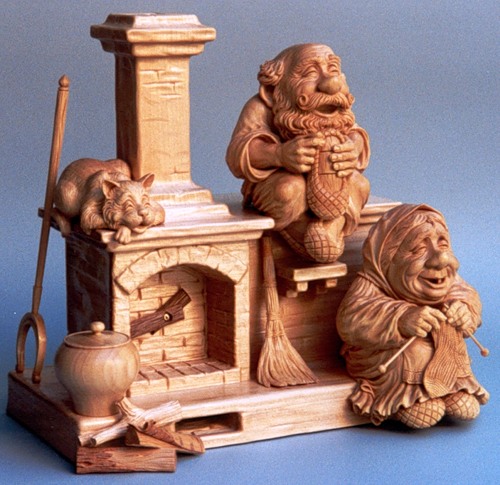 Наскрізна різьба
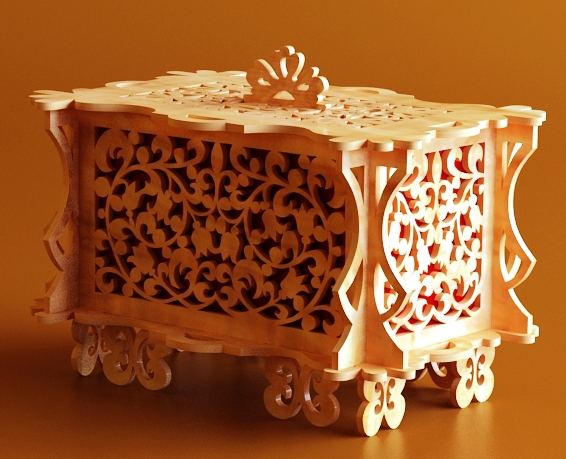 Глуха різьба
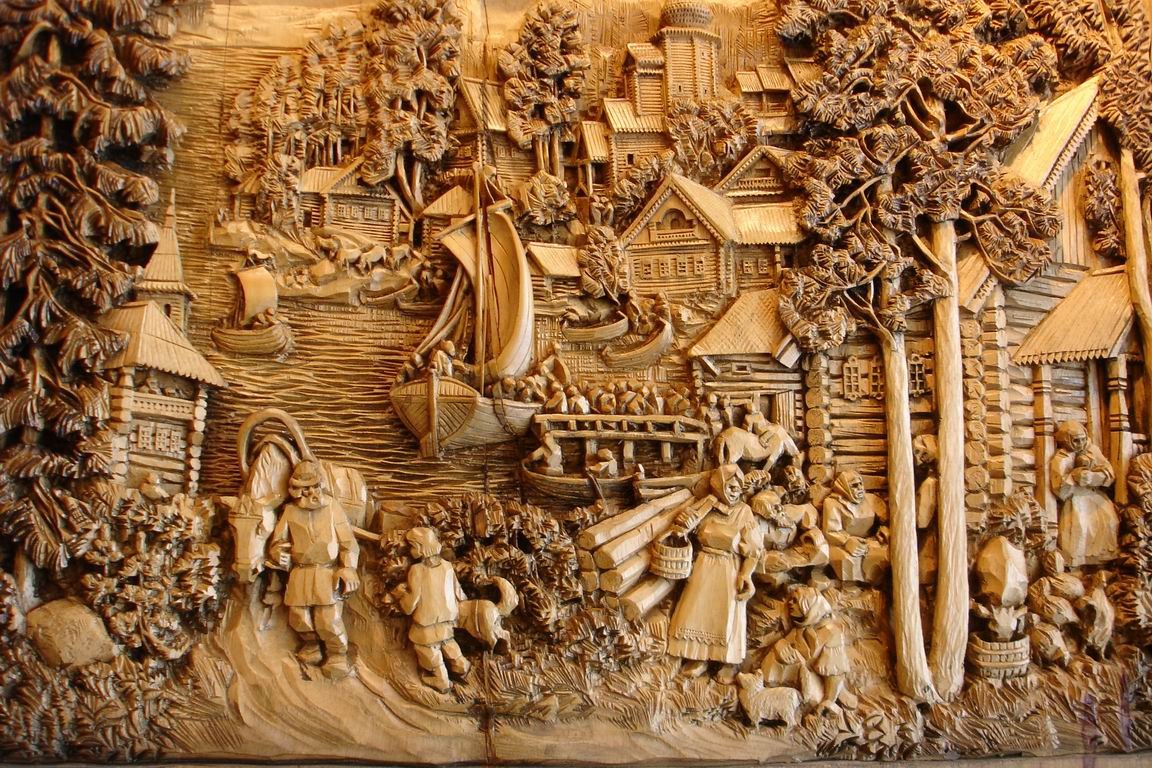 Скульптурна різьба
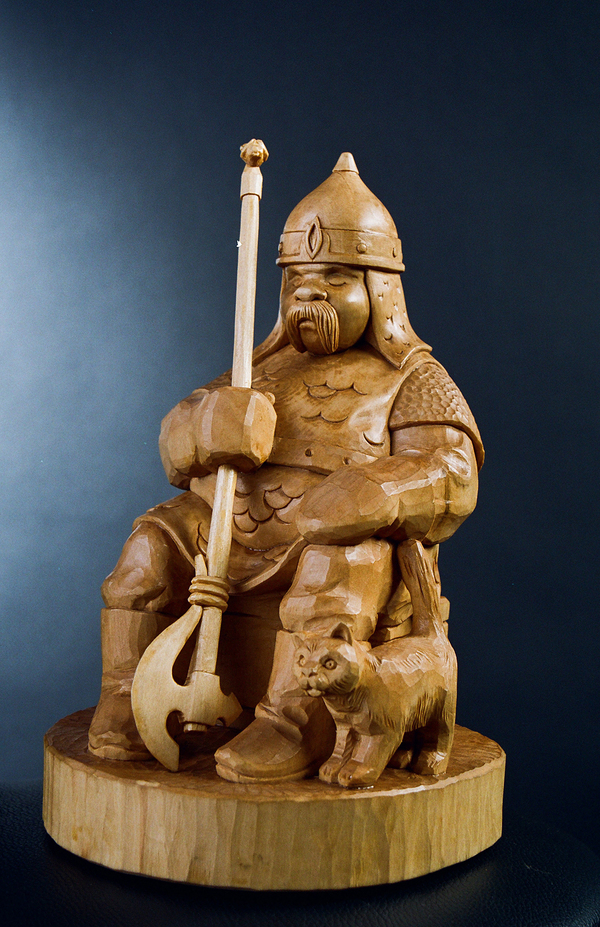 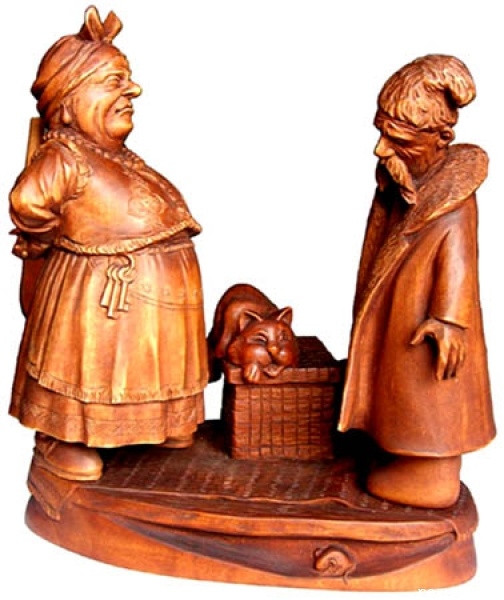 Будинкова різьба
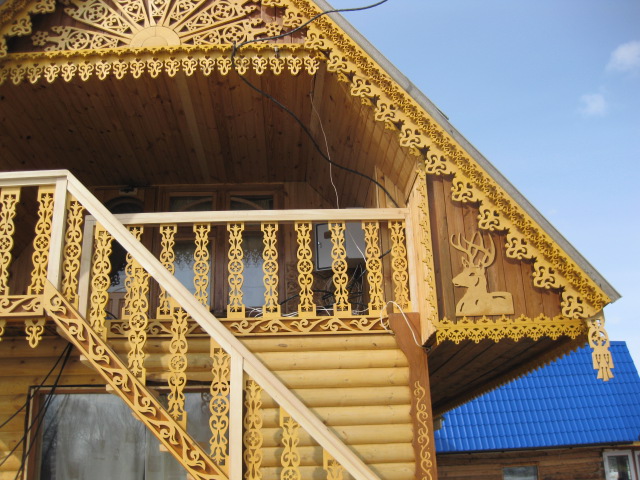 Предмети часто просто прикраси, але можуть мати реальне побутове призначення
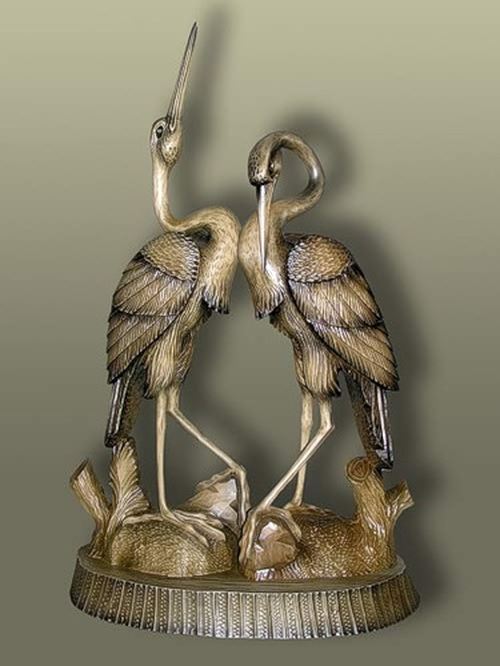 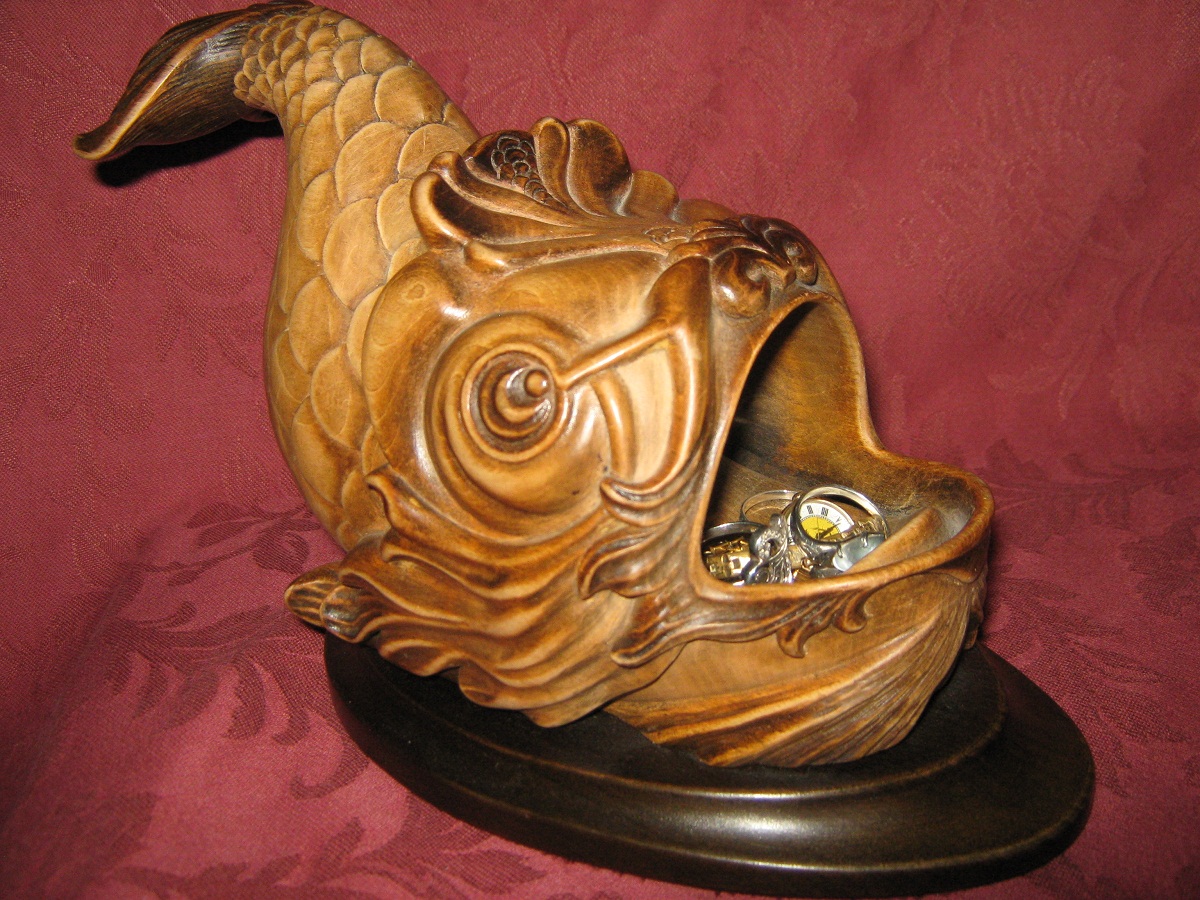 Майстерність не має меж!
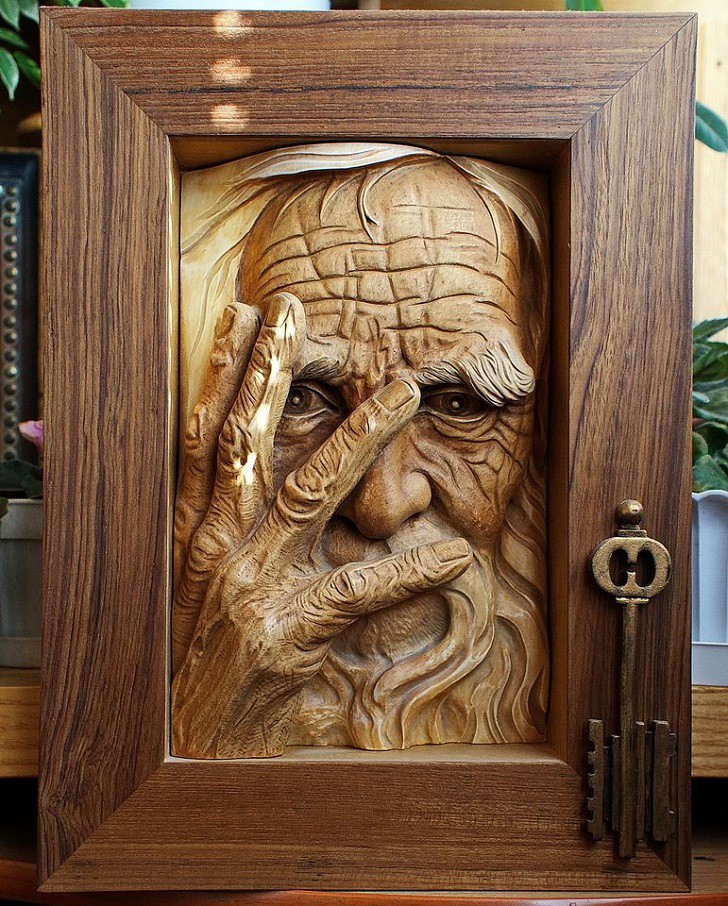 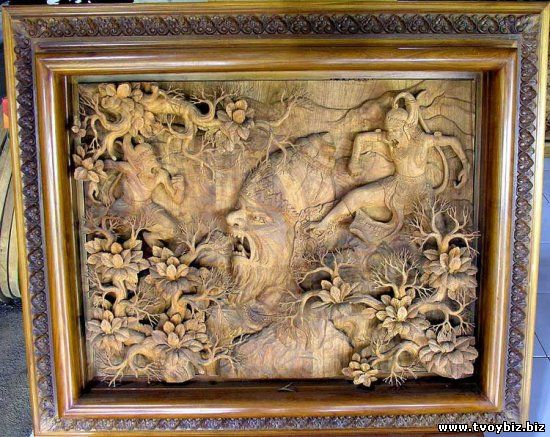 Домашнє завдання
Опрацювати § 35, вивчити напрями та географію народних промислів.